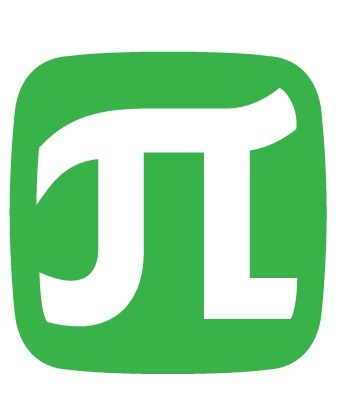 Национальный исследовательский университет ©Санкт-Петербургский  Политехнический Университет Петра Великого
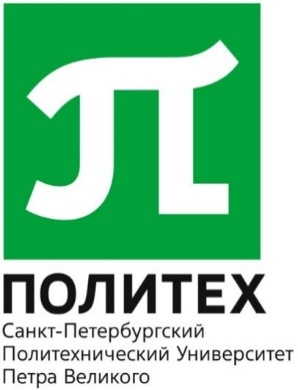 Повышение эффективности теплообменных аппаратов при применении специально профилированных поверхностей теплообмена
Санкт-Петербург
2018
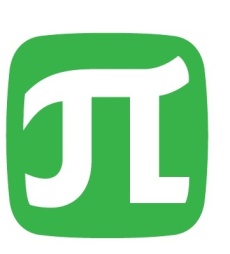 Национальный исследовательский университет ©Санкт-Петербургский  Политехнический Университет Петра Великого
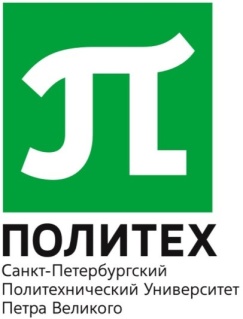 Один из важнейших путей повышения экономичности энерготехнологических  установок – совершенствование теплообменного оборудования
[Speaker Notes: Одними из основных типов теплообменных аппаратов в отечественных системах централизованного снабжения теплом и горячей водой являются водо-водяные и пароводяные подогреватели кожухотрубного исполнения.
К ним относятся водо-водяные подогреватели горизонтальные по ГОСТ 27590-99; горизонтальные пароводяные по ОСТ 108.271.105-76, вертикальные и горизонтальные сетевые по ОСТ 108.271.101-76 [1-3].
Кроме последних все аппараты уже к 90-м годам прошлого века признавались устаревшими. В последние годы это многократно отмечалось в периодической печати, на конференциях и симпозиумах. Тем не менее, многие тысячи единиц этого оборудования, несмотря на конструктивное несовершенство и низкую тепловую эффективность, продолжают до настоящего времени выпускаться многими изготовителями и вынужденно сохраняются в эксплуатации.
Лишь горизонтальные сетевые подогреватели ПСГ можно считать соответствующими современному техническому уровню. Но и у них фактические характеристики зачастую значительно хуже расчётных.]
Некоторые виды интенсифицирующих труб
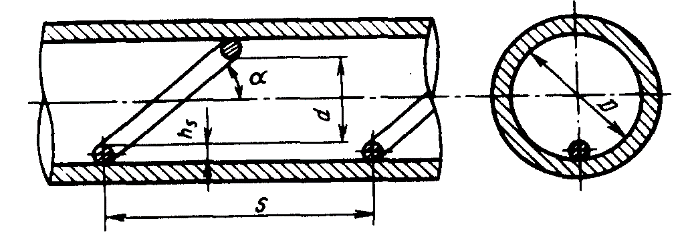 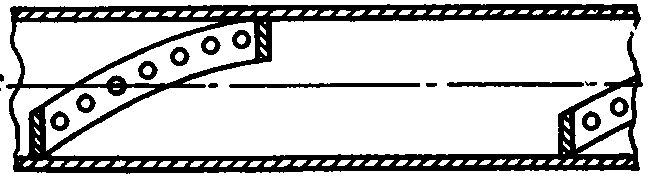 Трубы с перфорированными вставками
Трубы со спиральными винтовыми вставками
Трубы с закрученными лентами
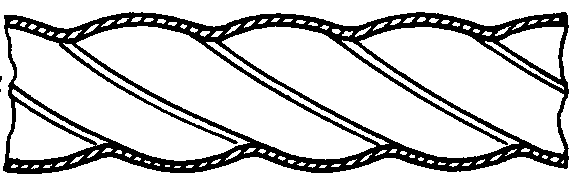 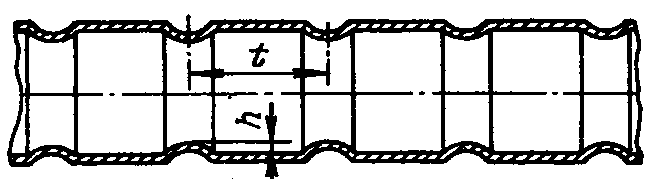 Трубы со спиральными вставками
Профильно-витые трубы
Каналы кольцевой накаткой
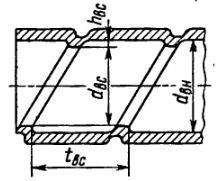 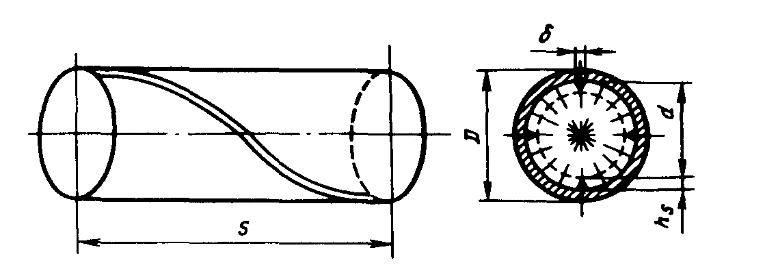 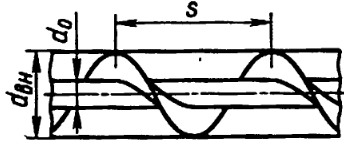 С применением непрерывного
шнекового завихрителя
Трубы с винтообразными выступами
С внутренним винтовым оребрением
3
[Speaker Notes: Одним из путей повышения тепловой эффективности и надёжности сохраняемых в эксплуатации подогревателей различного назначения является применение в них поверхностей, обеспечивающих интенсификацию теплообмена в аппаратах с однофазными (вода-вода) и двухфазными (пар-вода) теплоносителями.
Очевидно, что новые типы поверхностей должны быть технологичны в изготовлении, не требовать нового дорогостоящего оборудования, иметь прочностные и механические свойства, не уступающие аналогичным характеристикам гладких труб и допускать те же способы закрепления концов в трубных досках, которые применяются для гладких труб и аналогичные методы очистки внутренних поверхностей. Существенно также ограничение увеличения потерь давления величиной прироста тепловой эффективности. Повышение стоимости таких труб по сравнению с гладкими не должно превышать уровня 20%.
С учетом этих требований была проведена оценка возможности использования в рассматриваемом оборудовании различных интенсифицированных поверхностей]
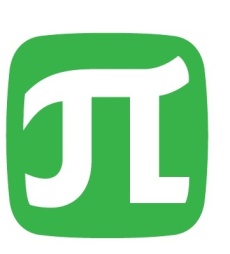 Национальный исследовательский университет ©Санкт-Петербургский  Политехнический Университет Петра Великого
Основные способы интенсификации,применяемые в теплообменных аппаратахтеплоснабжения.
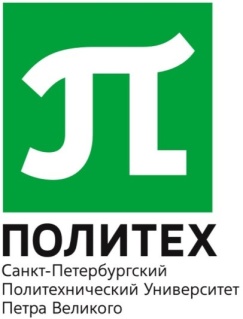 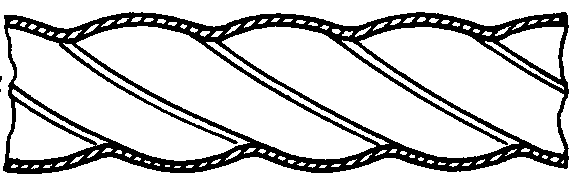 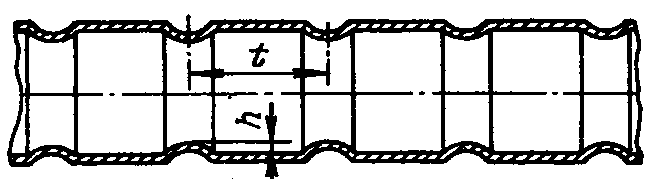 Спиральные профилированные трубы
Каналы с чередующимися кольцевыми выступами
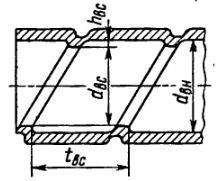 Трубы с винтообразными выступами
[Speaker Notes: В течение ряда лет в теплообменных аппаратах для систем снабжения теплом и горячей водой применяются трубы с кольцевой накаткой, а также профильно-витые.
Они обеспечивают повышение коэффициента теплопередачи на уровне 25 %, но при этом дают существенный прирост гидравлического сопротивления. Кроме того, кольцевые канавки на трубах представляют собой замкнутые концентраторы механических напряжений, снижающими прочностные характеристики труб.]
Теплообменные трубы с искусственной дискретной шероховатостью
в виде сферических лунок
[Speaker Notes: Вместе с тем, представляется перспективным применение теплообменных труб с искусственной дискретной шероховатостью в виде сферических лунок.]
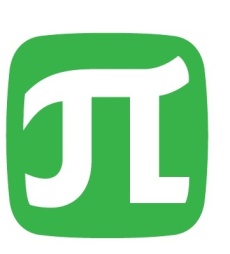 Национальный исследовательский университет ©Санкт-Петербургский  Политехнический Университет Петра Великого
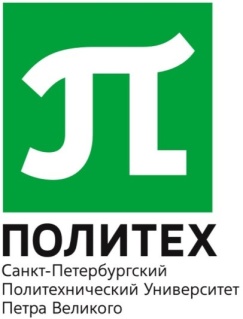 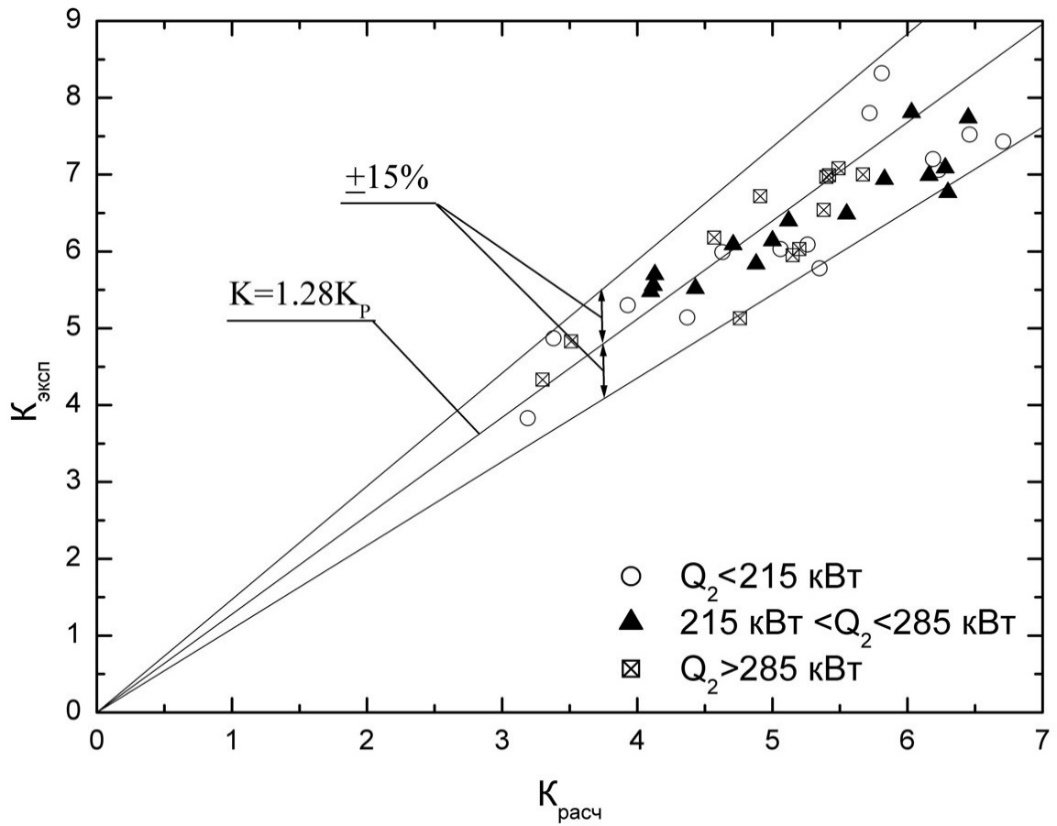 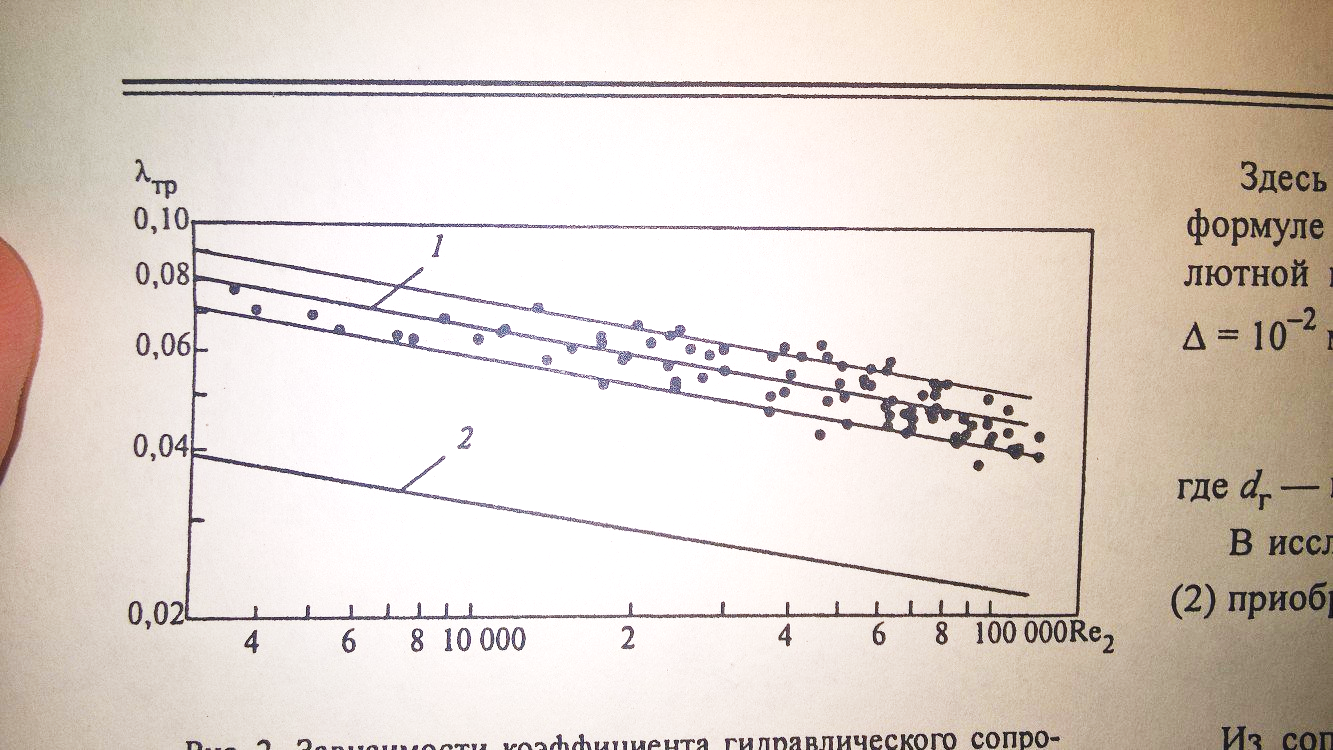 Сопоставление экспериментальных значений коэффициента теплопередачи для труб с лунками (Kэксп) с расчетными значениями для гладких труб (Kрасч).
[Speaker Notes: По данным испытаний опытного пароводяного теплообменника, повышение коэффициента теплопередачи при применении таких труб составляет 1,28 раза, а отнесённое к внутренней поверхности повышение коэффициента теплоотдачи – 1,59 раза. Сопротивление трения таких труб выше в 2,1 раза, чем у гладких.
Также экспериментальными исследованиями, проводившимися как в России, так и за рубежом, было показано существенное преимущество труб в потоках, содержащих частицы твердой фазы, осаждающиеся на теплообменных поверхностях.]
Тепловые характеристики
7
[Speaker Notes: Сравнение эффективности применения трёх видов интенсификации для сетевых подогревателей АЭС показало преимущество данного типа интенсифицированной поверхности перед профильно-витыми трубами и трубами с кольцевой накаткой как по тепловым характеристикам,]
Гидравлические характеристики
Потери напора, кПа
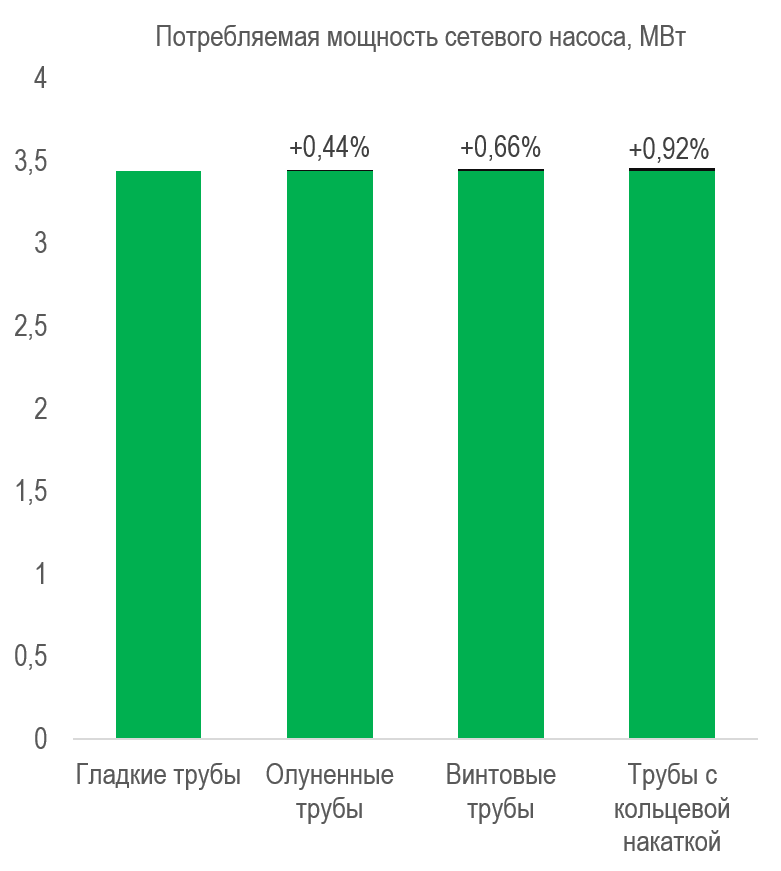 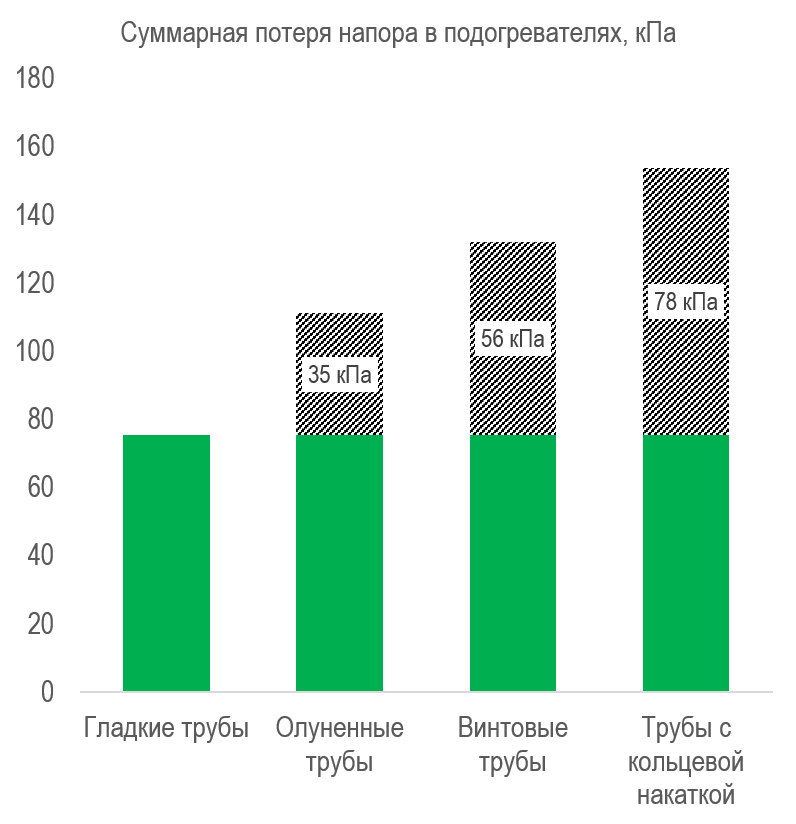 8
[Speaker Notes: , так и с точки зрения роста гидравлического сопротивления, который оказался, по существу, пренебрежимо мал.]
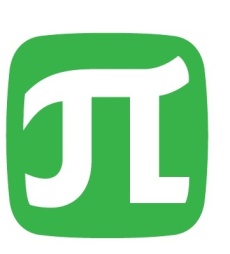 Национальный исследовательский университет ©Санкт-Петербургский  Политехнический Университет Петра Великого
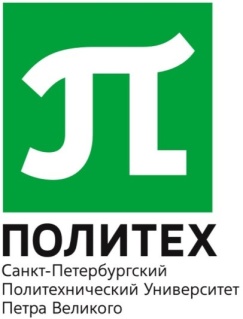 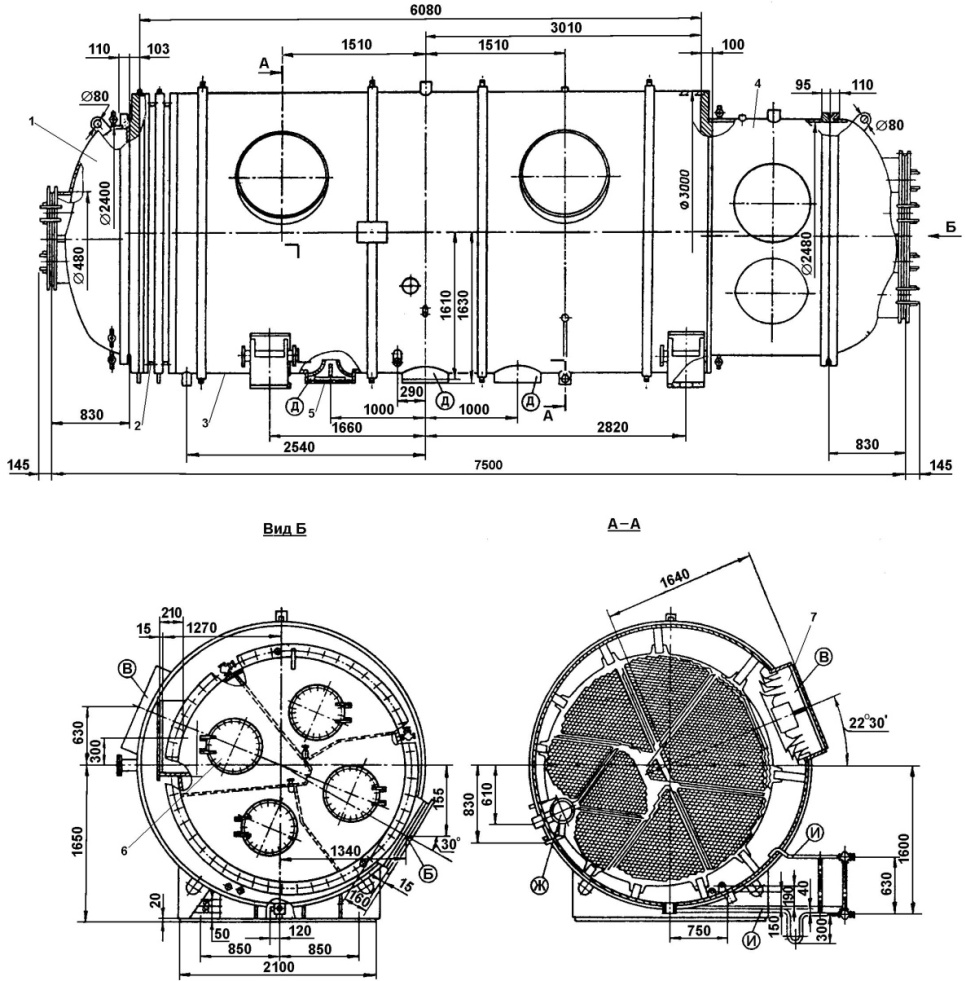 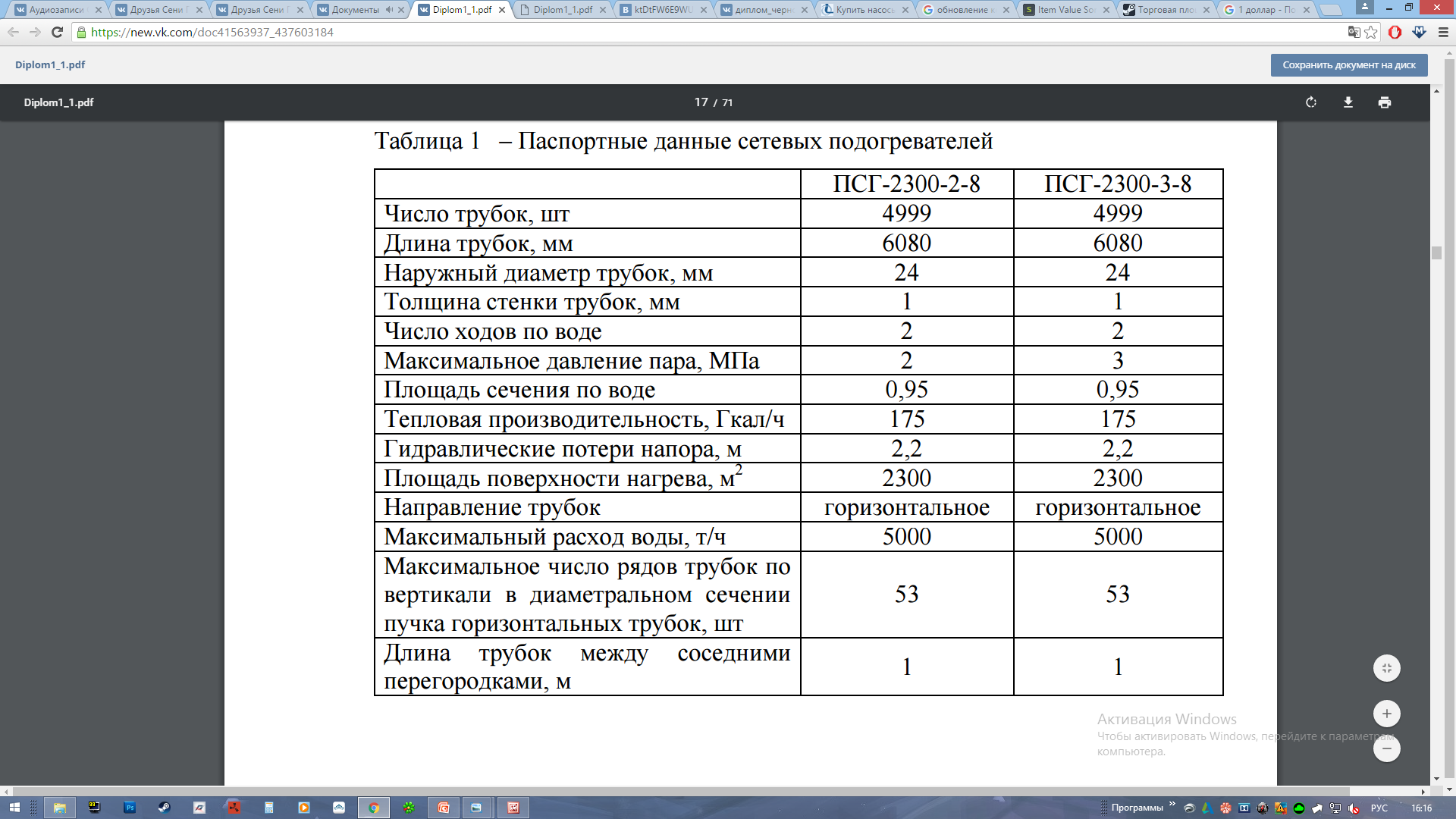 [Speaker Notes: Особый интерес представляет перспективы применения теплообменных труб с искусственной дискретной шероховатостью для повышения эффективности такого оборудования, как сетевые подогреватели ПСВ и ПСГ, реальные показатели эффективности которого практически везде заметно хуже номинальных; в то же время эти аппараты будут долго вынужденно сохраняться в эксплуатации, т.к. их замена более совершенными сопряжена с большими финансовыми затратами.]
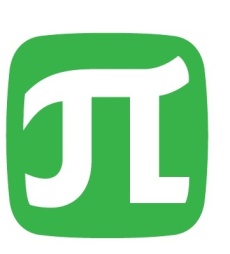 Национальный исследовательский университет ©Санкт-Петербургский  Политехнический Университет Петра Великого
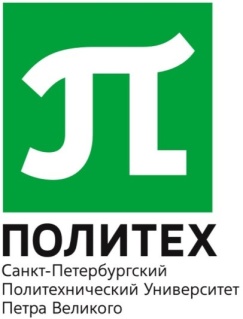 Сравнение результатов испытаний и номинальных значений
[Speaker Notes: Так, у подогревателей ПСГ-2300 т/у № 3 ТЭЦ-17, согласно данным испытаний, фактические недогревы в несколько раз превосходят номинальные, что заставляет поддерживать повышенное давление пара в отборах.]
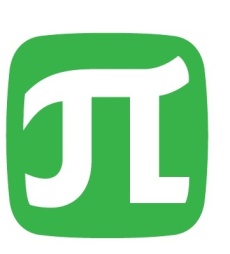 Национальный исследовательский университет ©Санкт-Петербургский  Политехнический Университет Петра Великого
Сравнение характеристик сетевых подогревателей до
 и после применения интенсификации теплообмена
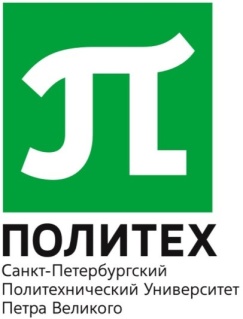 Необходимый прирост электрической мощности 55кВт
[Speaker Notes: Замена гладких труб в трубных пучках на трубы с искусственной шероховатостью позволит достичь и даже несколько превзойти номинальные тепловые характеристики подогревателей, понизить давление пара в отборах до расчётного и даже несколько ниже. При этом снизится скорость образования отложений на стенках труб благодаря эффекту самоочистки таких труб.]
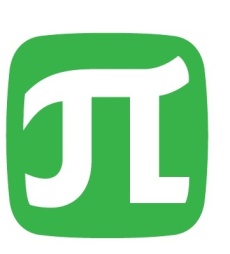 Национальный исследовательский университет ©Санкт-Петербургский  Политехнический Университет Петра Великого
Оценка эффективности проекта
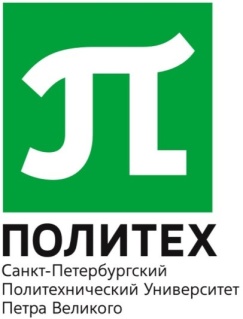 [Speaker Notes: Выгода от выполнения такой работы представляется очевидной.]
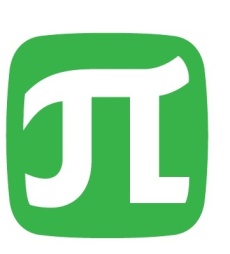 Национальный исследовательский университет ©Санкт-Петербургский  Политехнический Университет Петра Великого
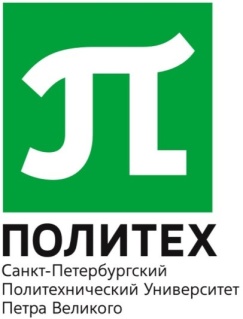 Выводы
в 5-8 раз
1. Недогрев
2. Затраты на собственные нужды
на 55 кВт
3. Экономия топлива в среднем  2900 тут/год (12,2 млн.руб.)
4. Срок окупаемости проекта 1,3 года
[Speaker Notes: Производство таких труб освоено, параметры искусственной шероховатости рассчитываются индивидуально для условий работы конкретного аппарата.
Замена гладких труб в трубных пучках на интенсифицированные не потребует дорогостоящих монтажных работ, может быть осуществлена в период межотопительного останова.
Представляется целесообразным установление сотрудничества по данному направлению. Пилотное переоснащение может быть выполнено на каком-либо небольшом теплообменнике, а при положительных результатах его опытной эксплуатации – распространено на широкую гамму аппаратов.]
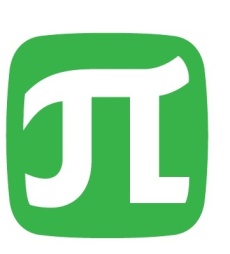 Национальный исследовательский университет ©Санкт-Петербургский  Политехнический Университет Петра Великого
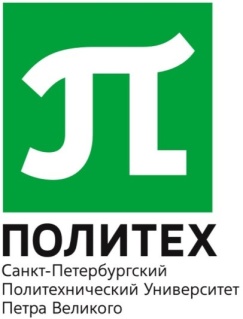 Приглашаем к сотрудничеству.Спасибо за внимание!